Carrera profesional Comunidad Valenciana
LEGISLACIÓN:

Decreto 66/2006 de 12 de marzo del Consell por el que se aprueba el sistema de carrera profesional en el ámbito de las Instituciones sanitarias.

Orden de 25 de mayo 2007 de la Conselleria de Sanidad por el que se desarrolla la disposición transitoria primera del decreto 66/2016.
Orden 9/2014 de 1 de agosto de la Conselleria de Sanidad por el que se desarrolla el procedimiento de evaluación para el encuadramiento inicial o la progresión de grado.

Leyes de presupuestos:
Ley 1/2012 supresión de la cantidad del 50% del complemento de carrera profesional.
1 de Enero 2014 recuperación 25% 
1 de Enero de 2015 recuperación 25%
Los recortes de la crisis
Definición del concepto de carrera profesional 
Es el derecho de los profesionales ha progresar, de forma individualizada como reconocimiento a su desarrollo profesional en cuanto a conocimientos, experiencia y cumplimiento de los objetivos.
Voluntariedad Es el acceso a la carrera profesional, tiene carácter voluntario y su reconocimiento es individualizado en base a una evaluación objetiva y reglada.  

Grados de carrera 4:
G1   5 años.                                                                     

G2   5 años en grado

G3   6 años en grado 2

G4   6 años en grado 3
Cuantía 2018
3153 € (5 años)
 

16306,30 € (10 años)


9459,38 € (16 años)

12612,60 € (22 años)
El encuadramiento inicial se realizará teniendo en cuenta tan solo los servicios prestados en una institución pública, sin valorar ningún otro tipo de actividad.

Homologación de la carrera con otros organismos vinculados a la Conselleria de Sanidad, Consorcios , hospitales púbicos de gestión privada, fundaciones…

Progresión de los grados de carrera profesional,  requiere dos requisitos:
      A) Tiempo de permanencia en el grado inferior 
G1 (5 años)
G2 (10 años)
G3 (16 años)
G4 (22 años)

  B) Evaluación:   
		a) Actividad asistencial
		b) Adquisición de conocimiento
		c) Actividad docente
		d) Compromiso con la organización
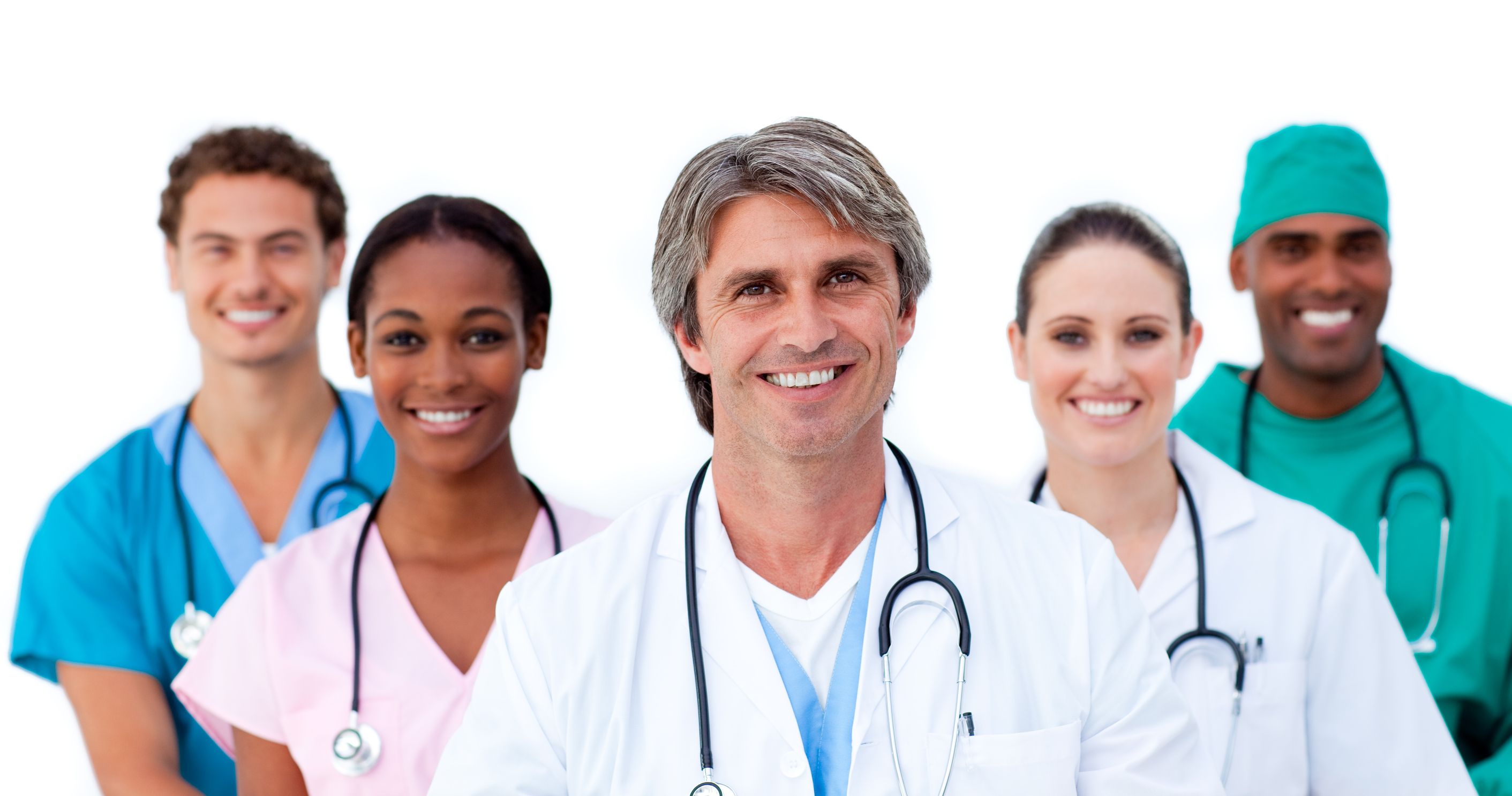 Comisión de seguimiento de la carrera profesional, se crea con la finalidad de comprobar el cumplimiento de las responsabilidades exigido para la promoción de los distintos niveles de carrera profesional.
Composición:
Director Gerente Agencia Valenciana de salud 
Directores Gerentes    
Representantes sindicales         

No se han creado las Comisiones de Evaluación por lo que la promoción a los distintos niveles se realiza sólo por tiempo trabajado
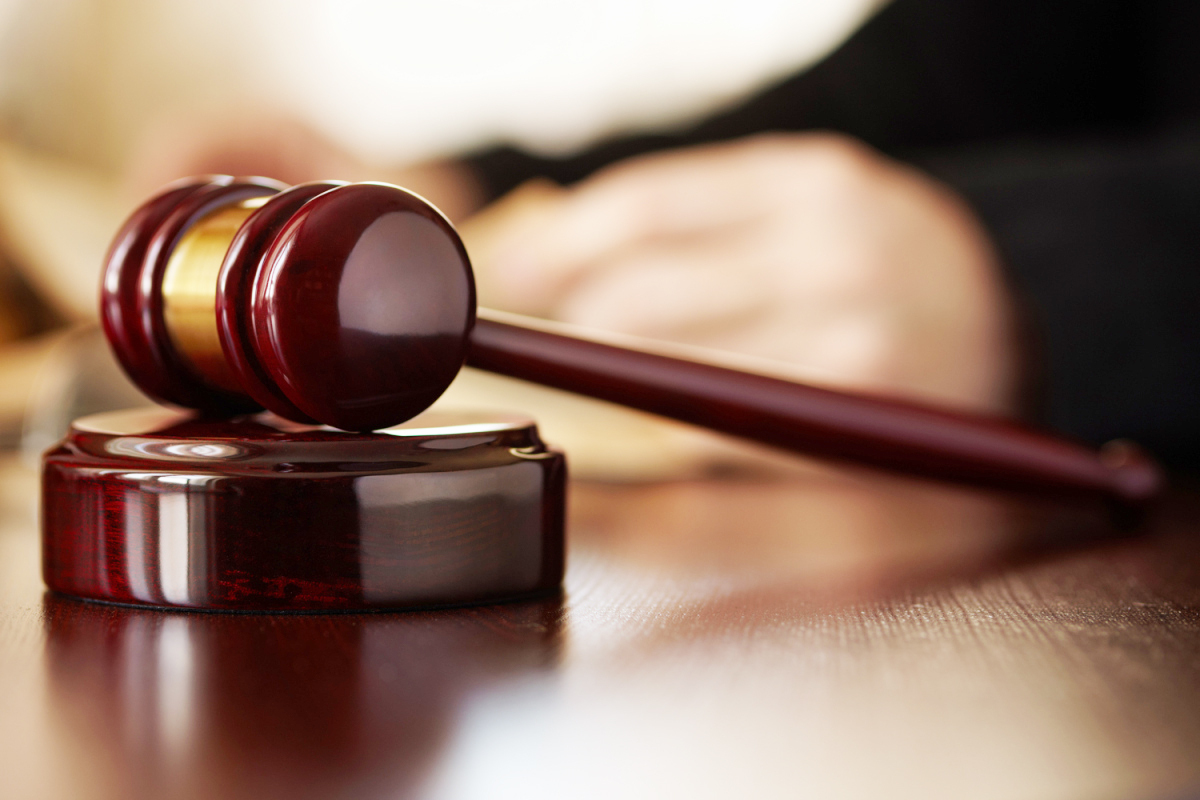 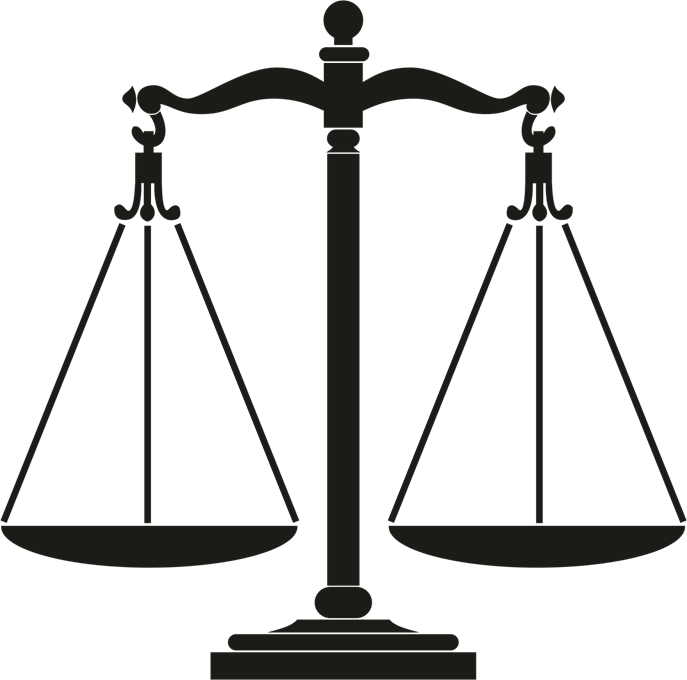 CARRERA PROFESIONAL INTERINOS
No reconocida legislativamente.

Reconocida judicialmente  a partir de la sentencia del T.Superior C.V  de 30 de mayo de 2017

Interinos : solicitud administrativa y demanda judicial ( no hay instrucciones de reconocimiento con la solicitud administrativa a pesar de los pronunciamientos judiciales.
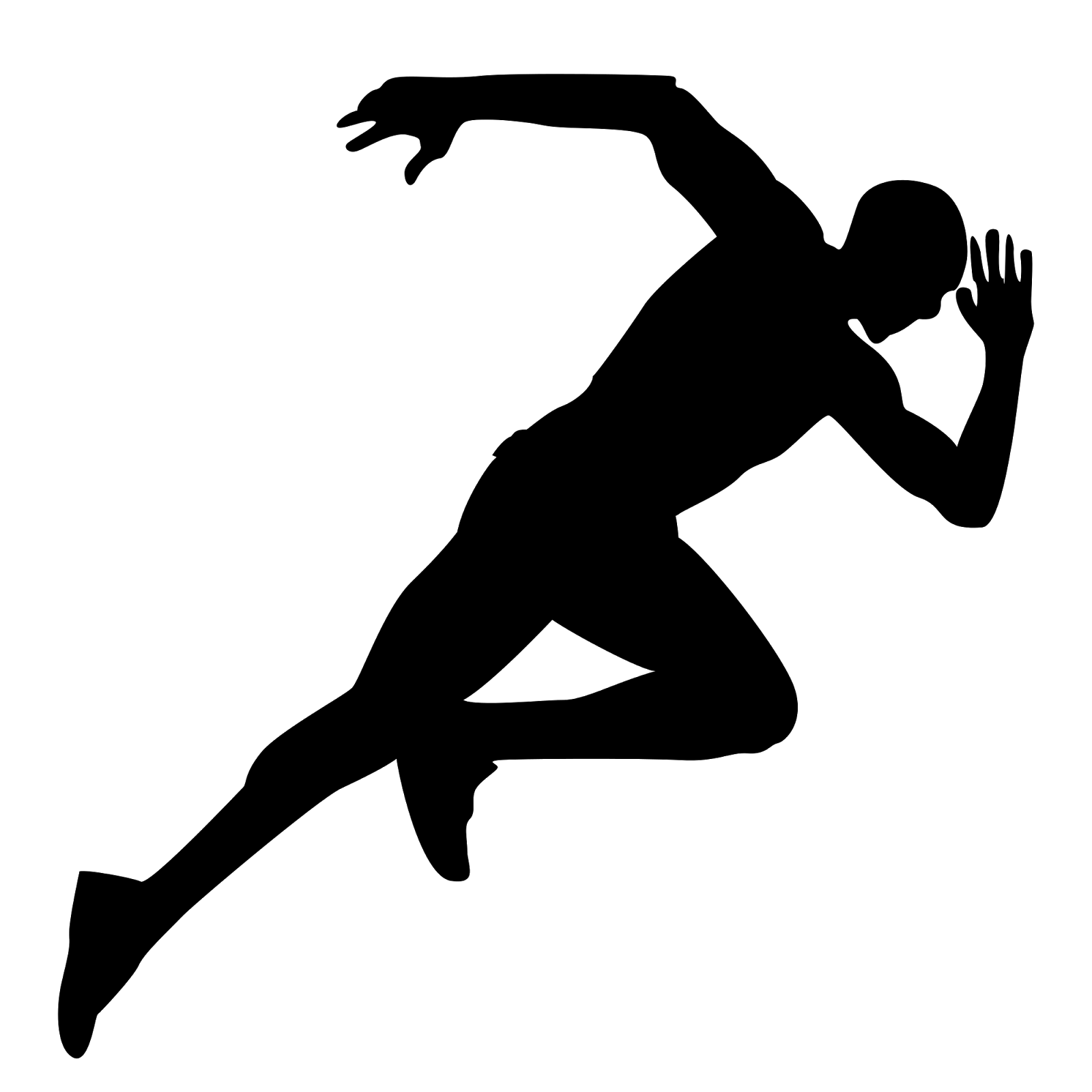 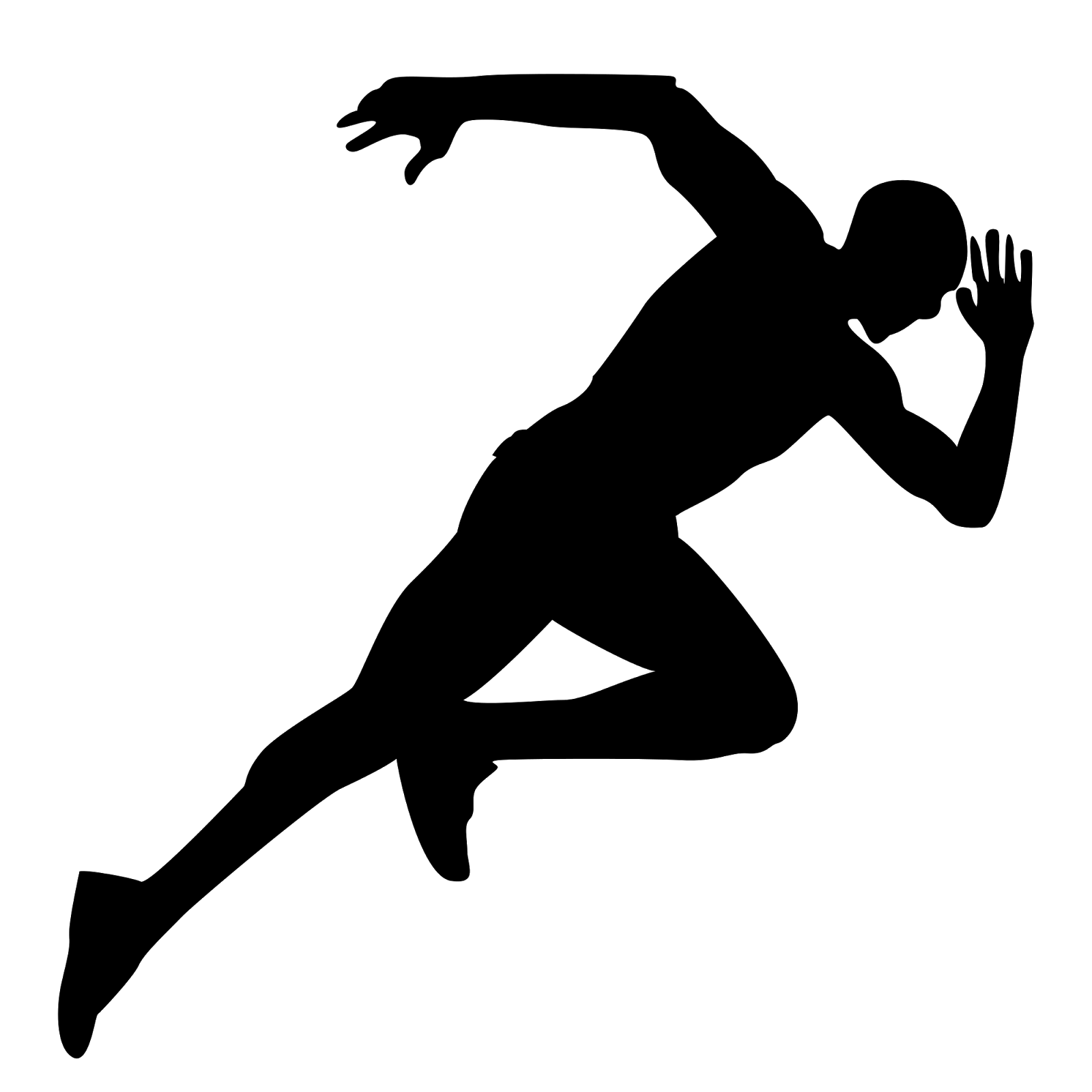 Por fin se hace justicia
Las sentencias reconocen el complemento de carrera profesional, no la inclusión en el sistema de carrera profesional al personal temporal que lleva prestando servicios para la administración mas de 5 años en base a la directiva 1999/70 y la jurisprudencia del Tribunal de Justicia europeo que establece que no pueden existir diferencias retributivas entre el personal fijo y el temporal.

El reconocimiento del complemento de carrera queda diferido a la ejecución de la sentencia.

Problemas en la ejecución de la sentencia:
A) La administración no reconoce el complemento de carrera si no llevas 5 años en la misma plaza
B) Su percepción queda supeditada a la ocupación del mismo puesto de trabajo que ocupa en el momento del reconocimiento
C) Se han planteado incidentes de ejecución todavía no resueltos